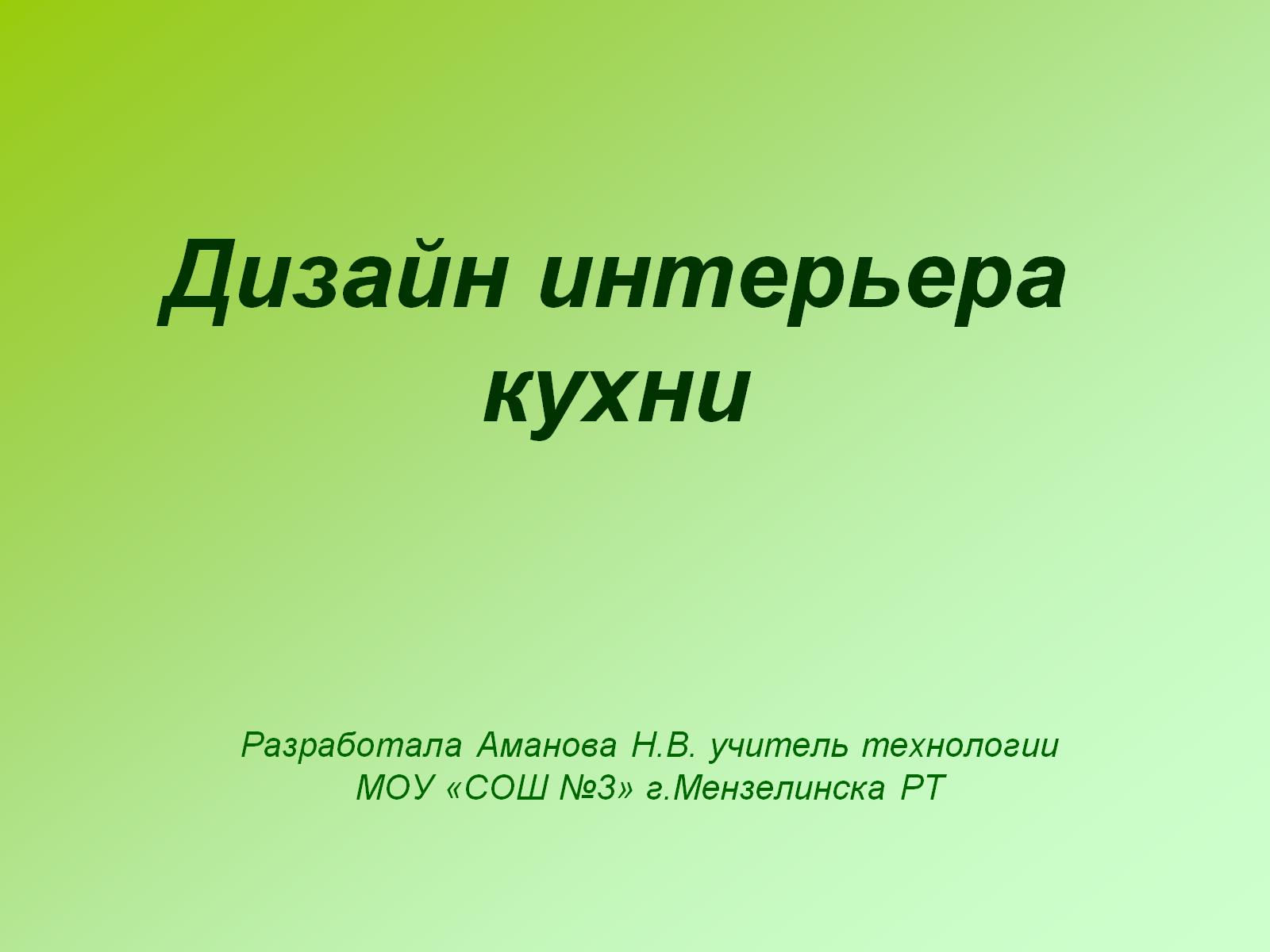 Дизайн интерьера кухни
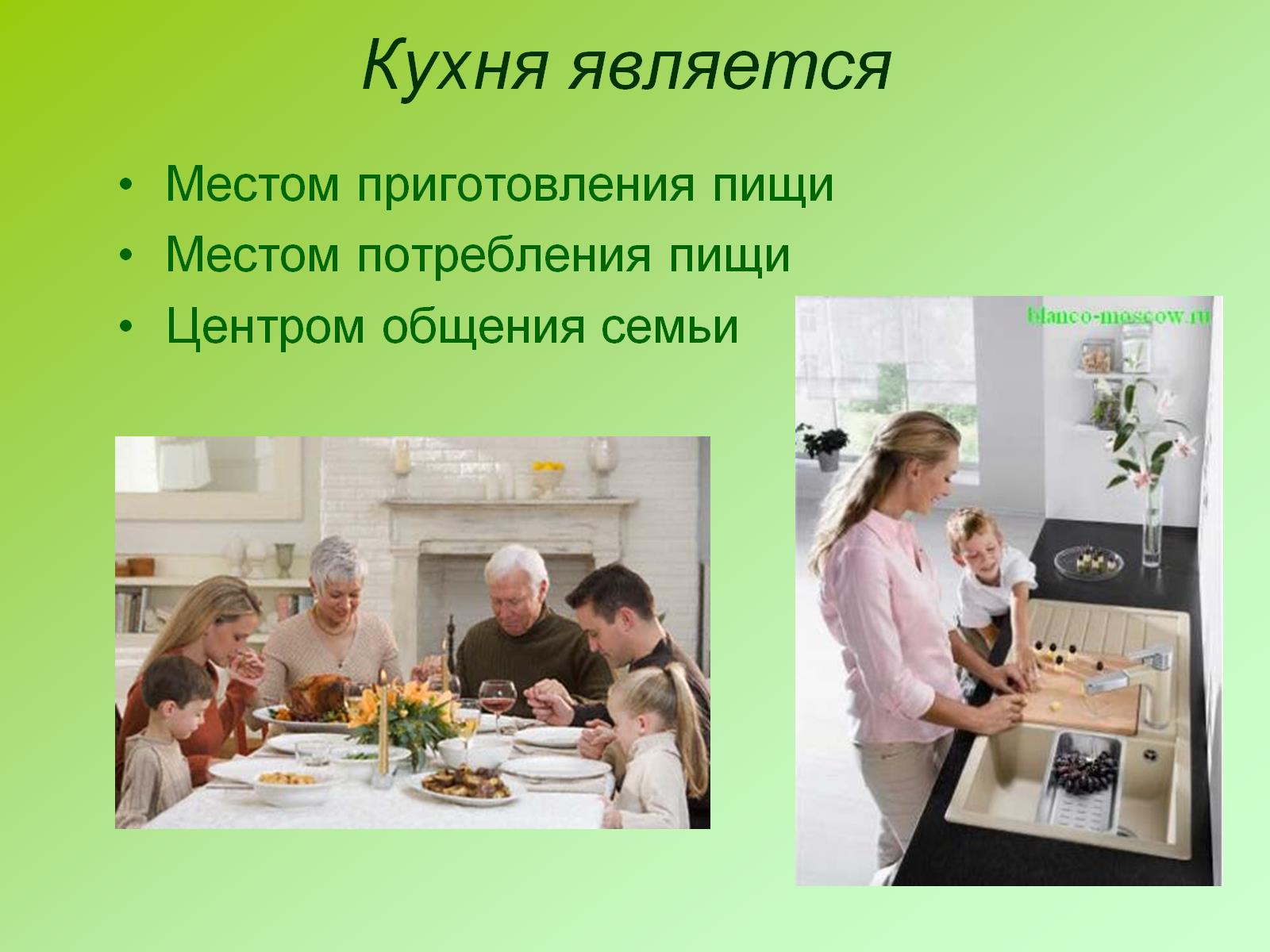 Кухня является
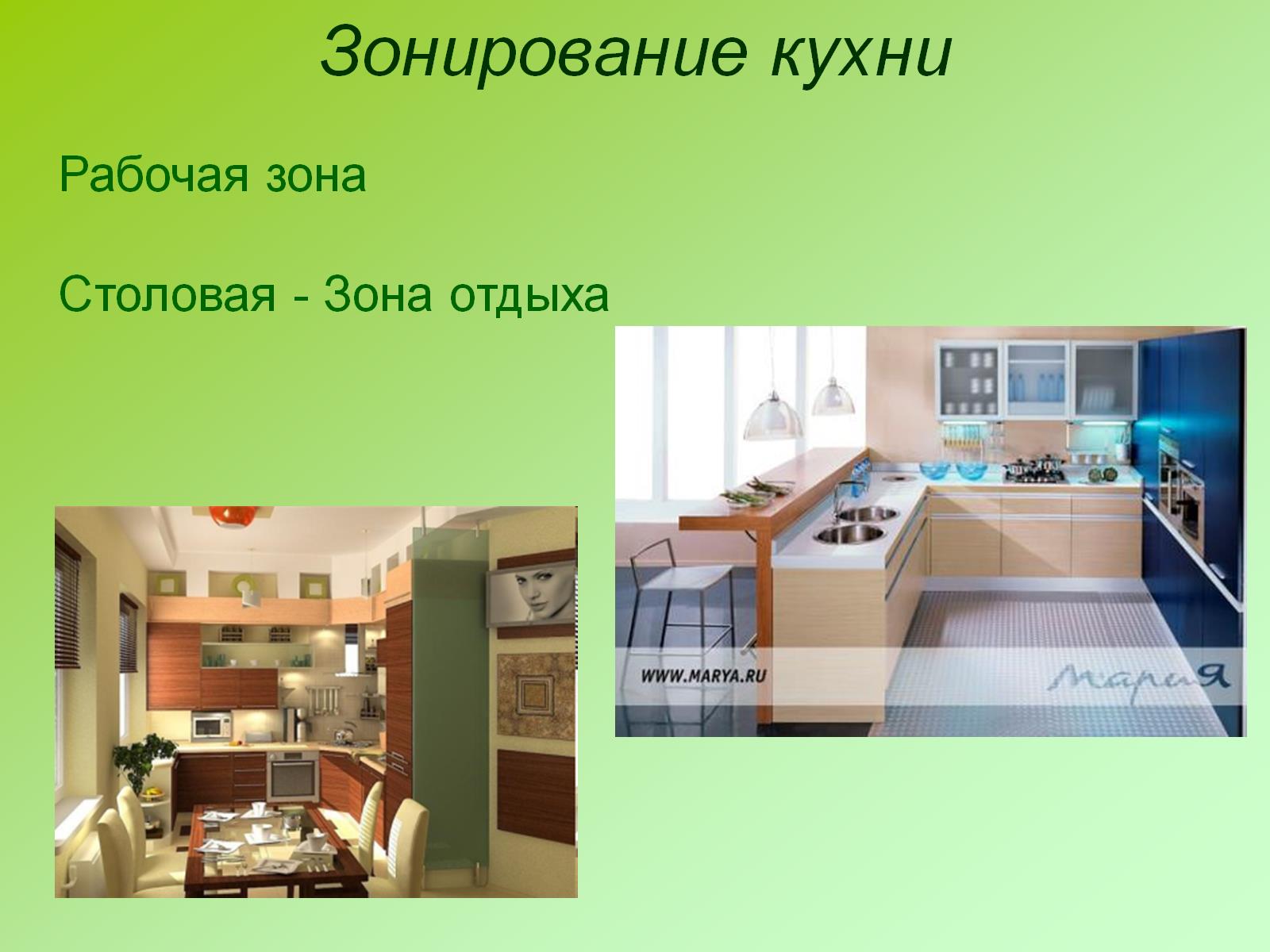 Зонирование кухни
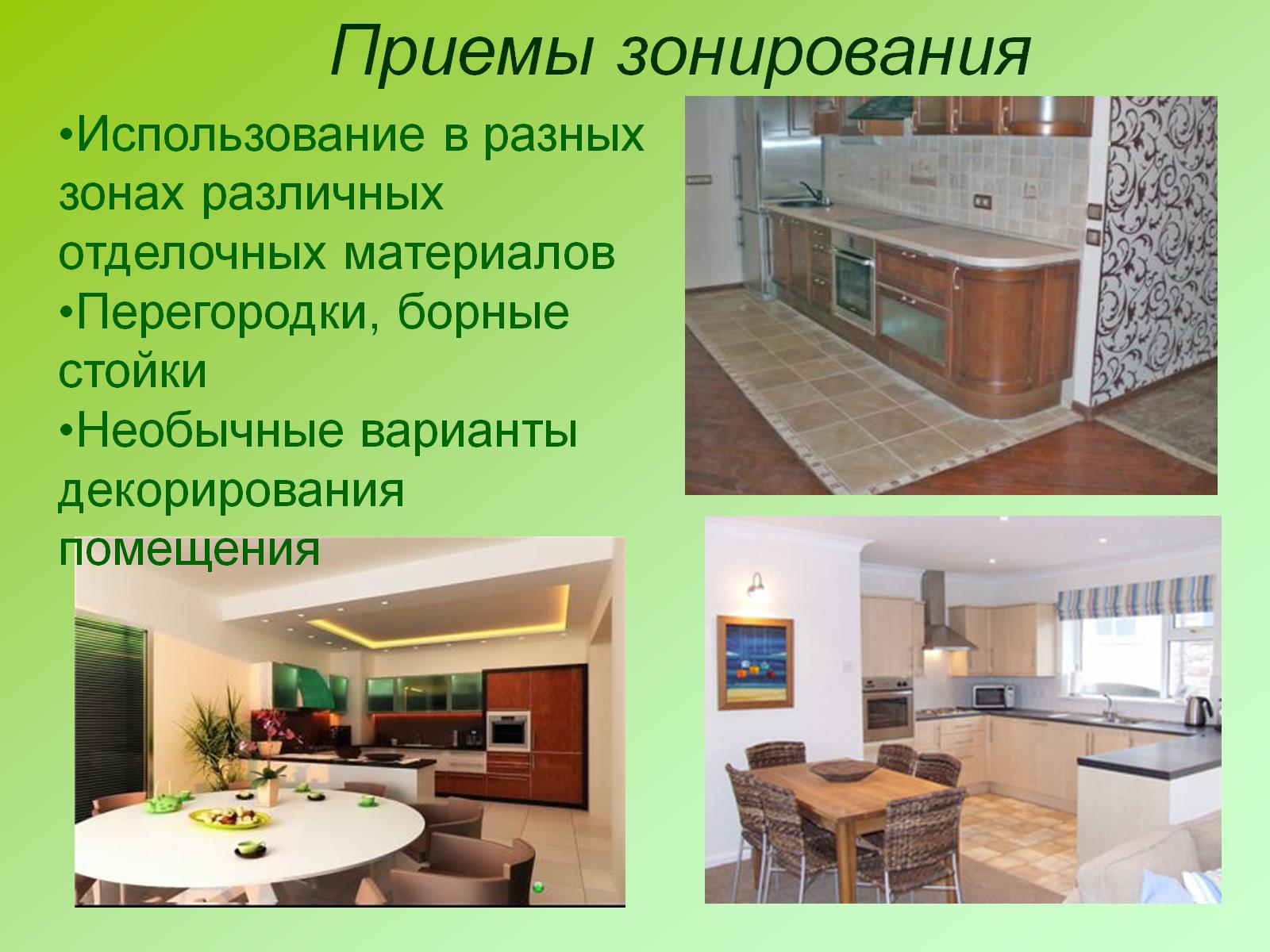 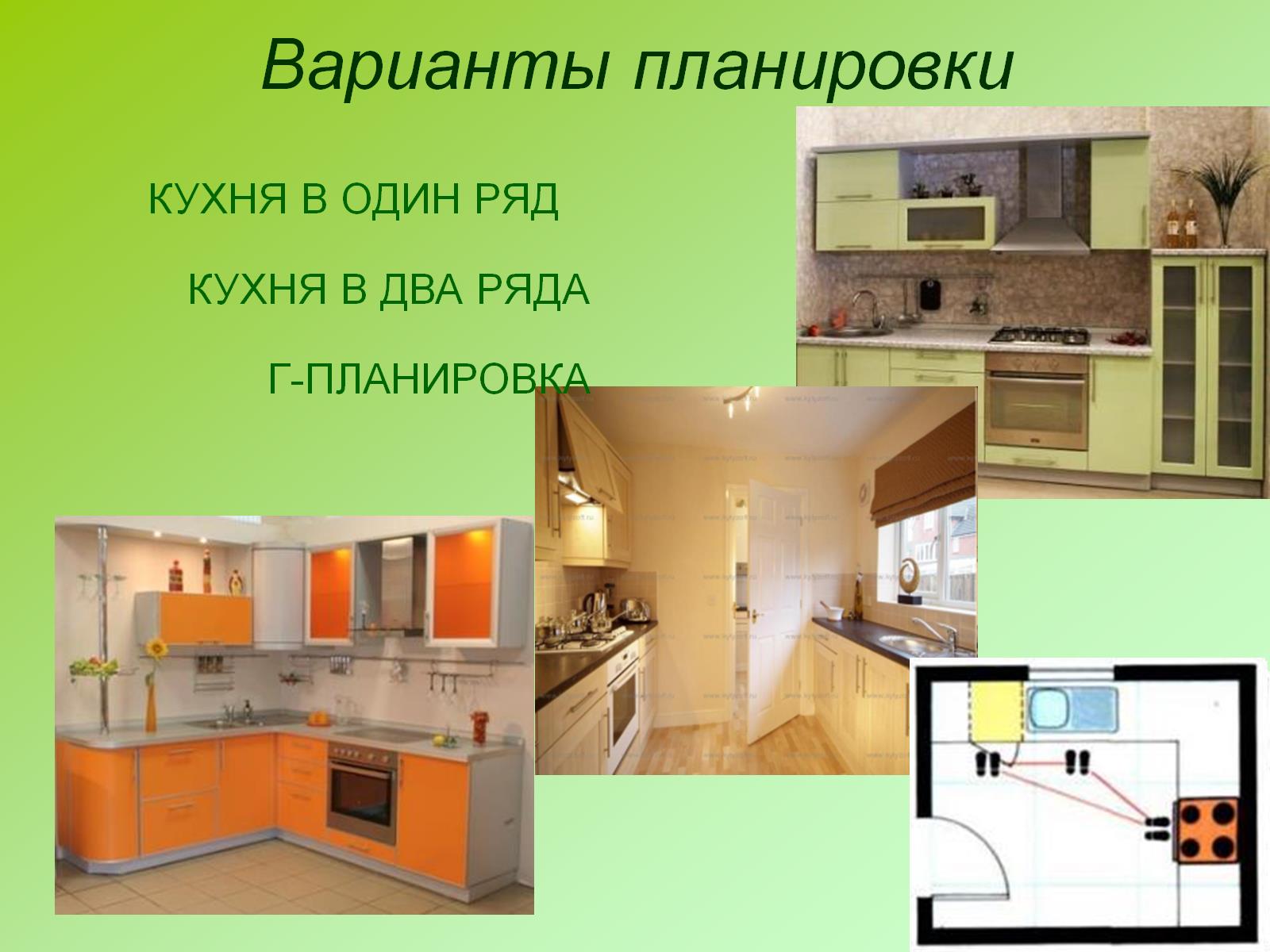 Варианты планировки
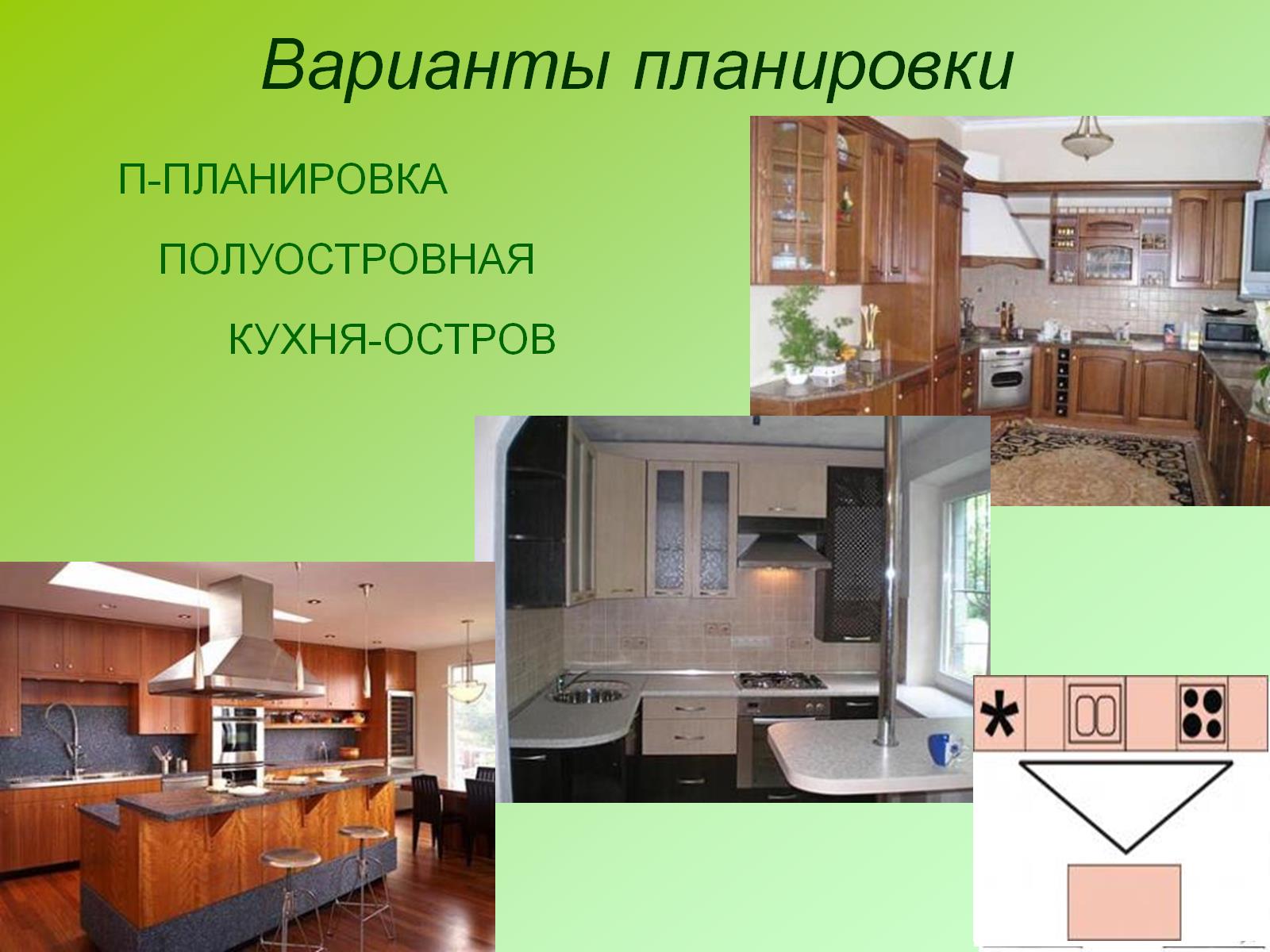 Варианты планировки
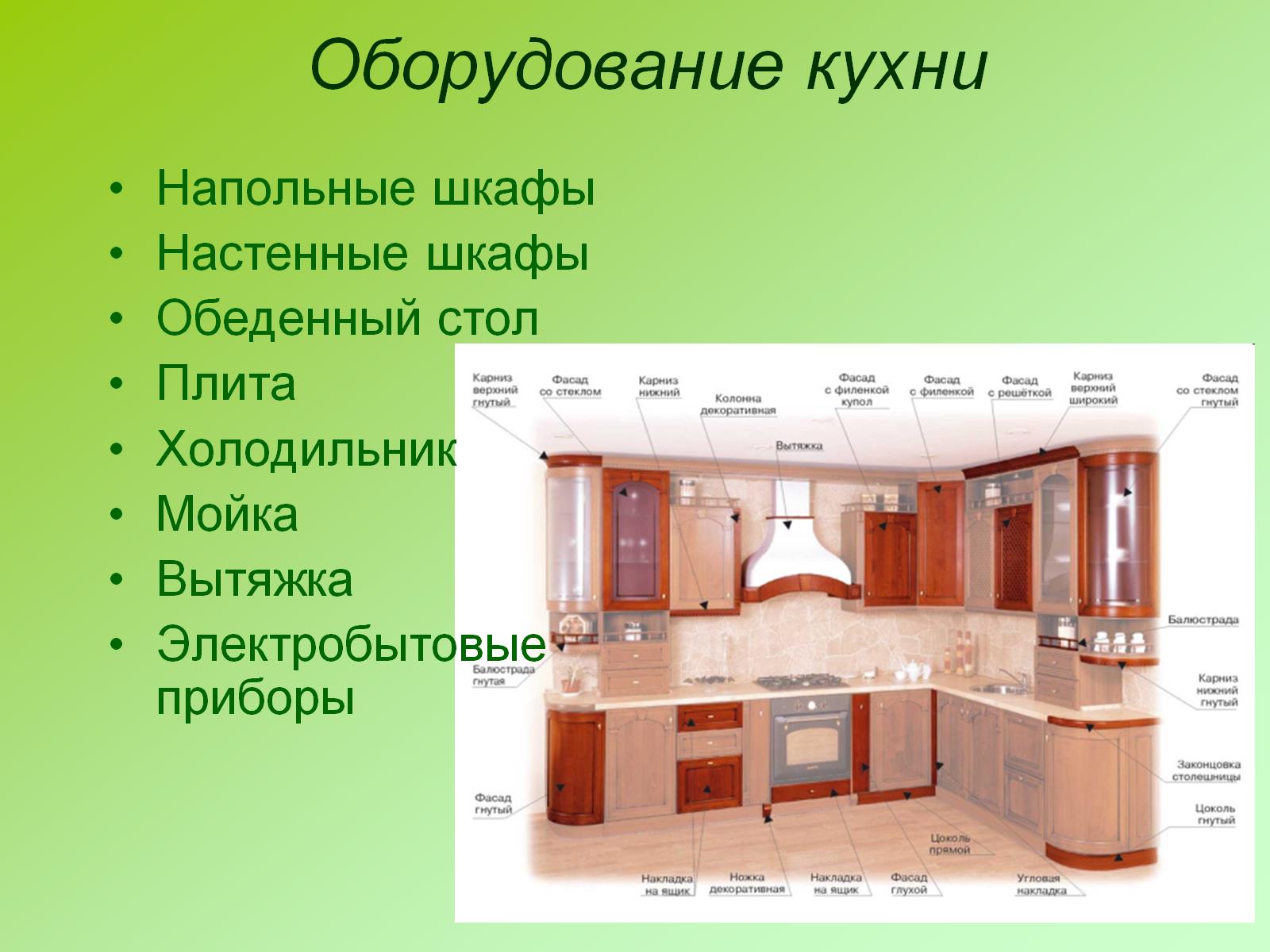 Оборудование кухни
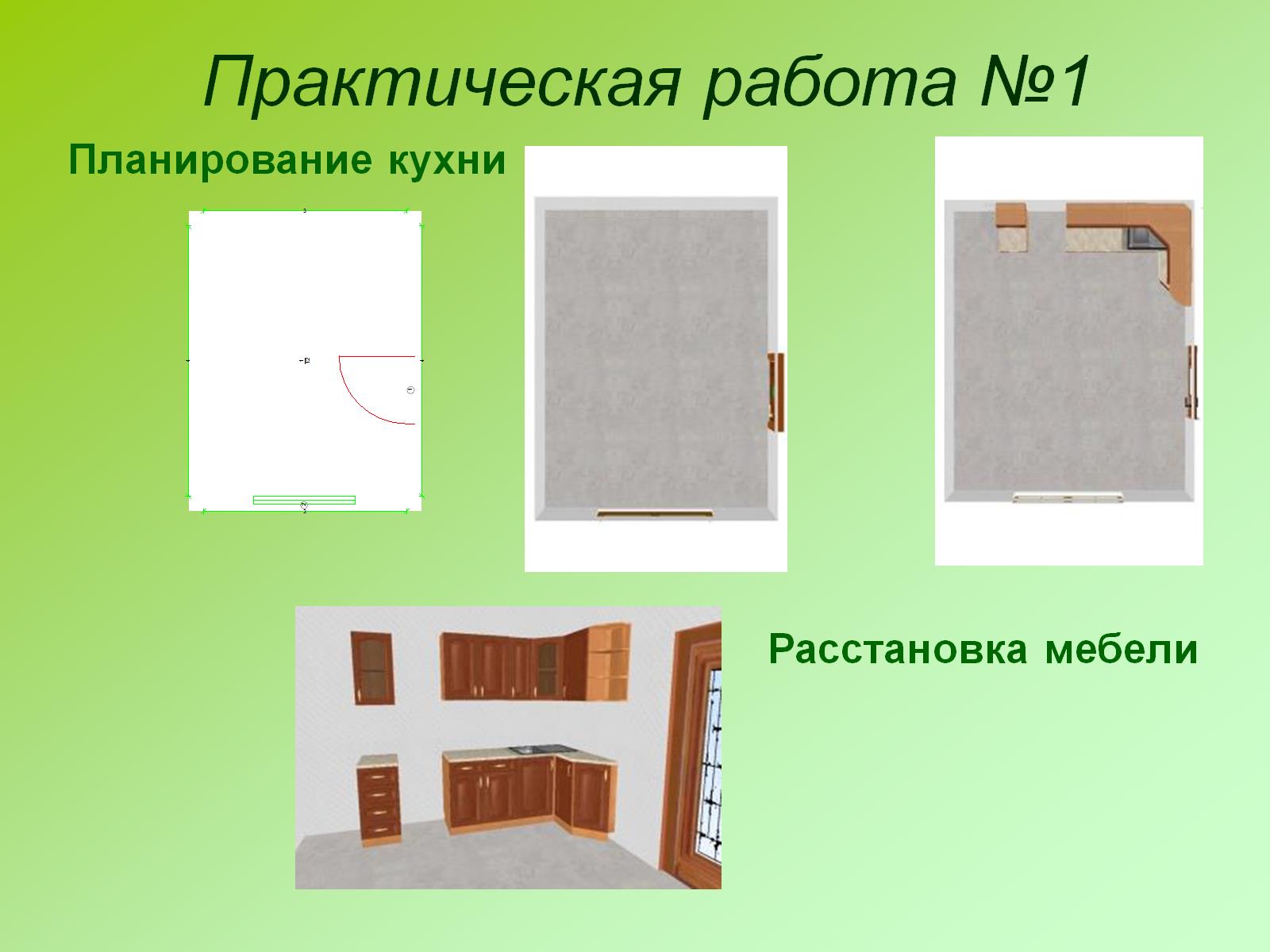 Практическая работа №1
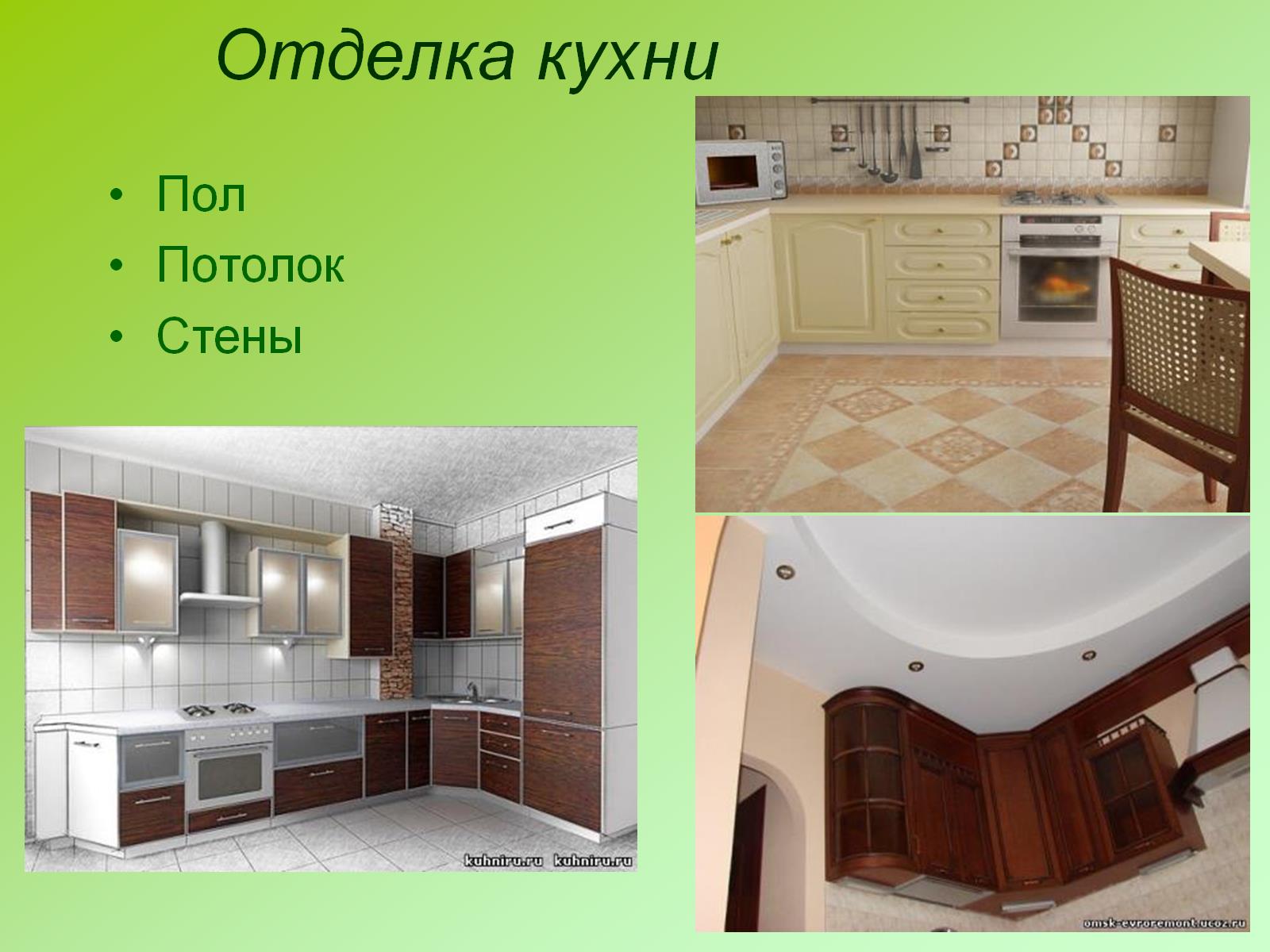 Отделка кухни
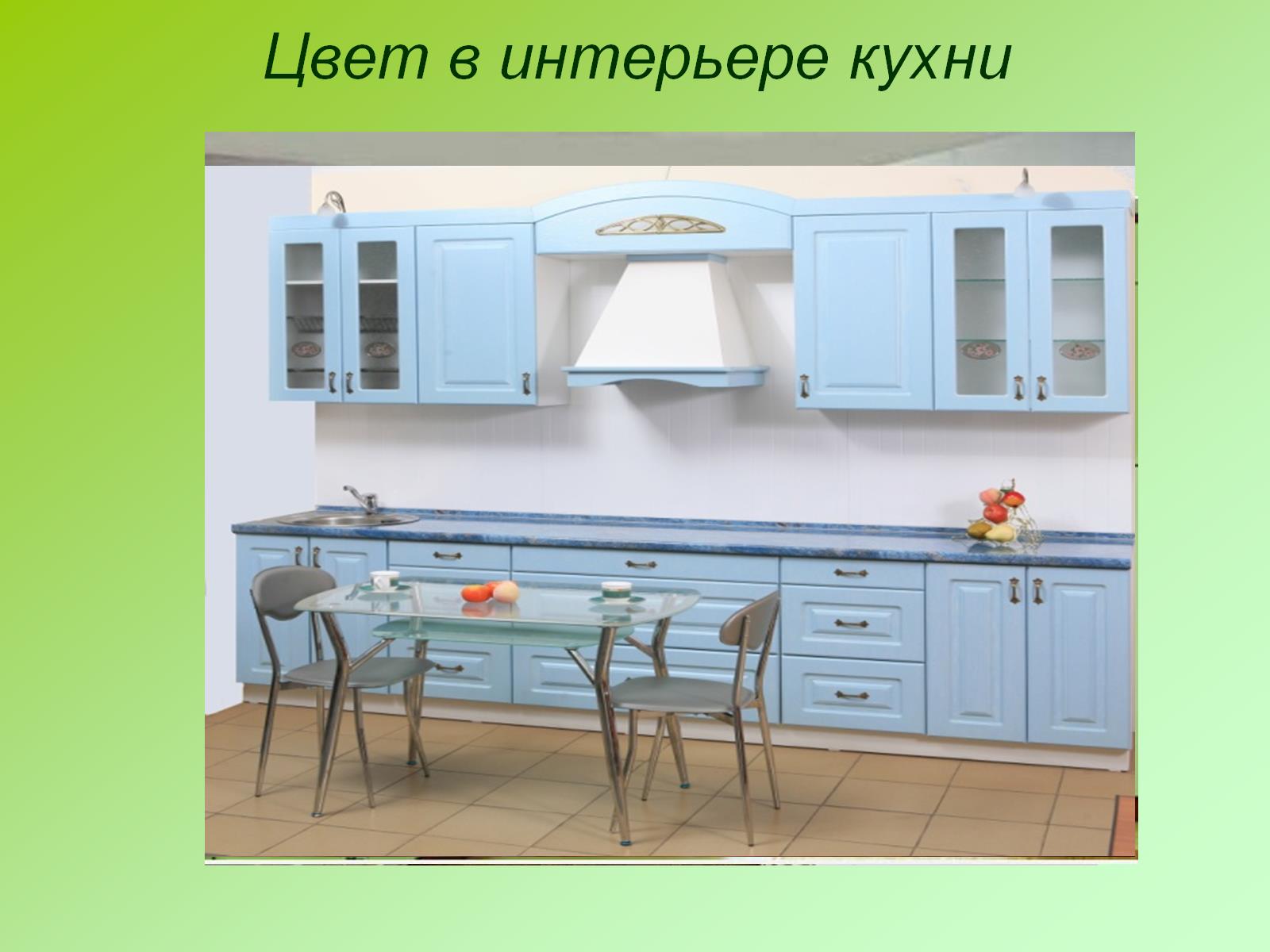 Цвет в интерьере кухни
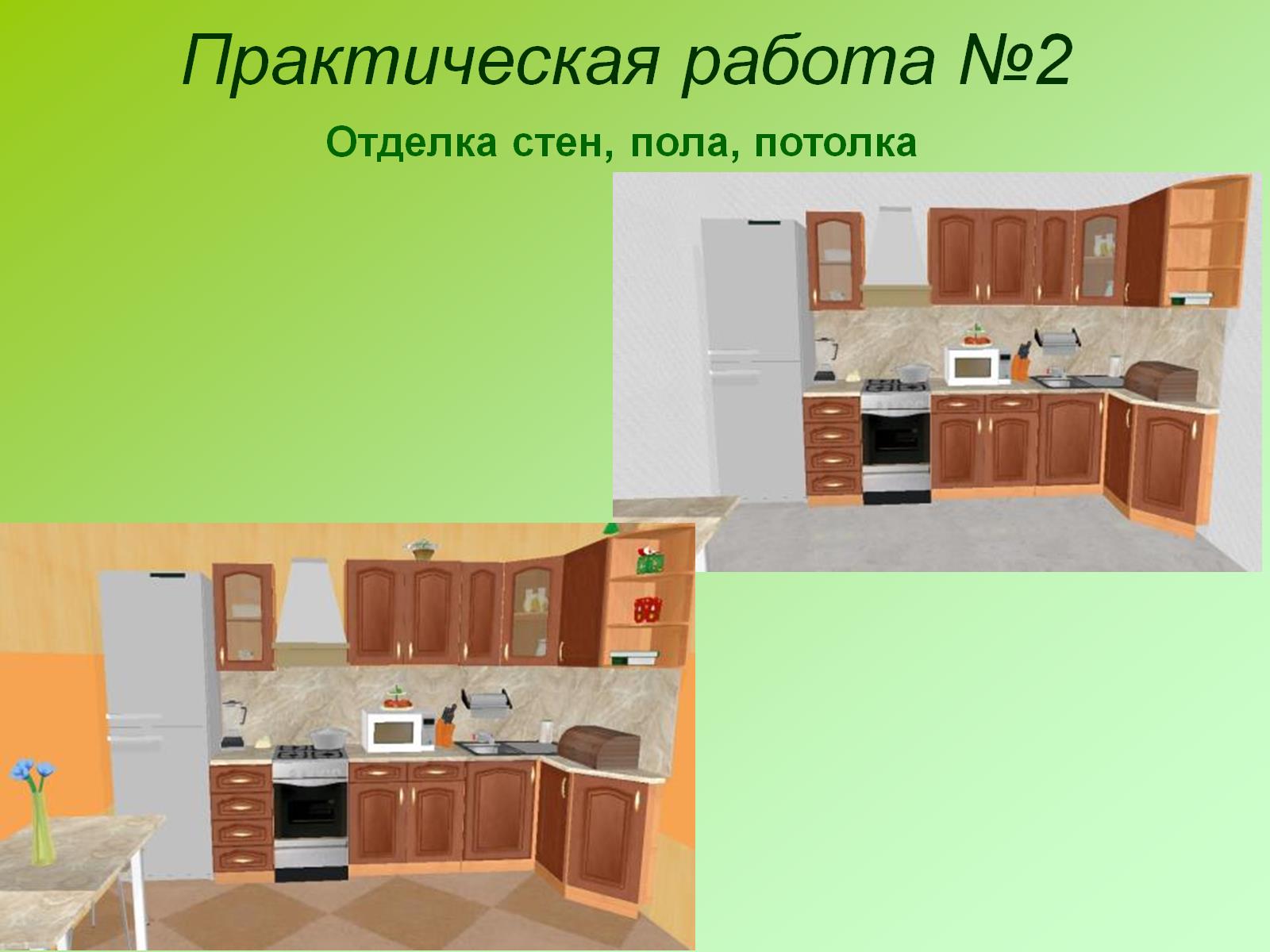 Практическая работа №2
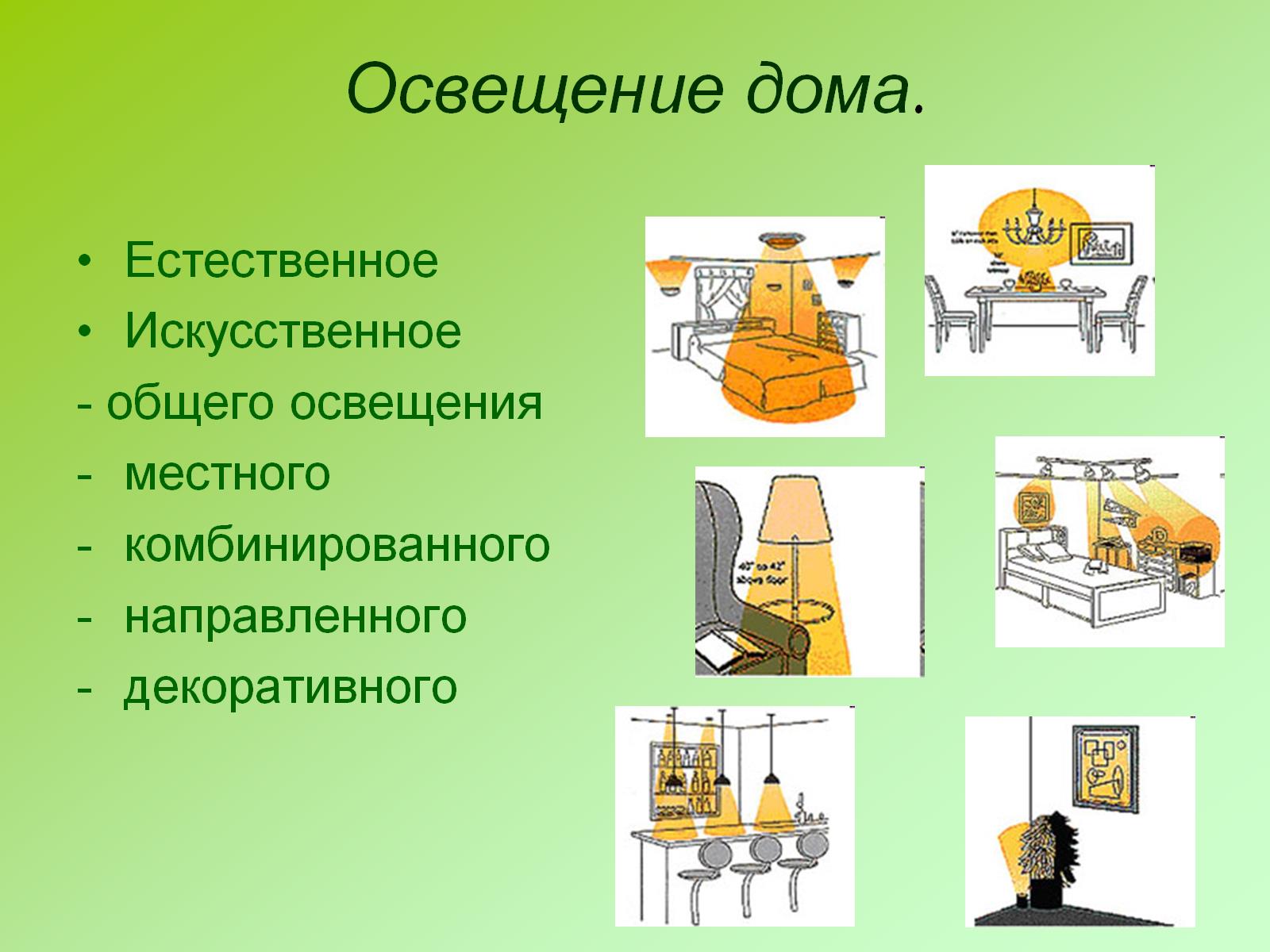 Освещение дома.
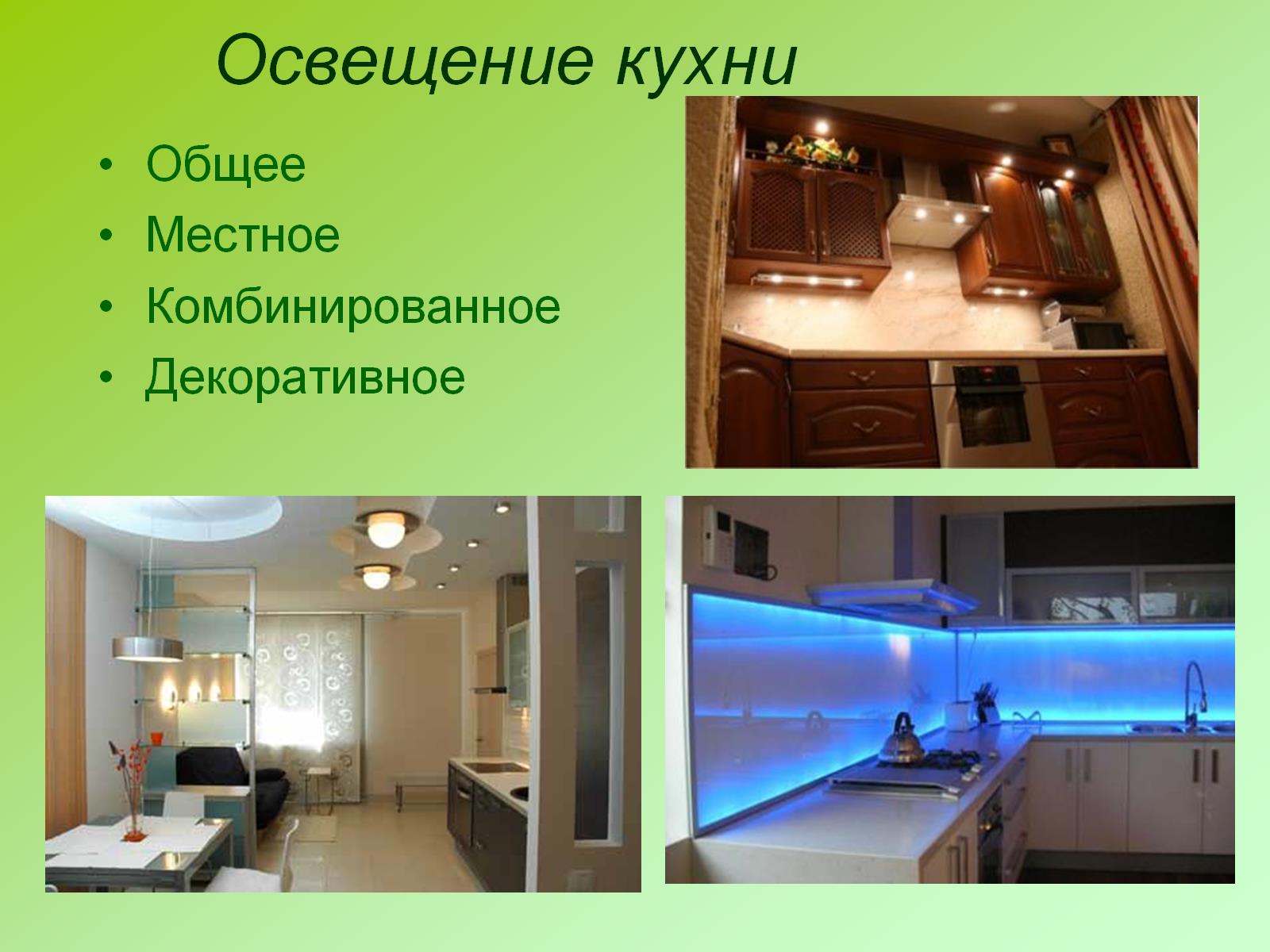 Освещение кухни
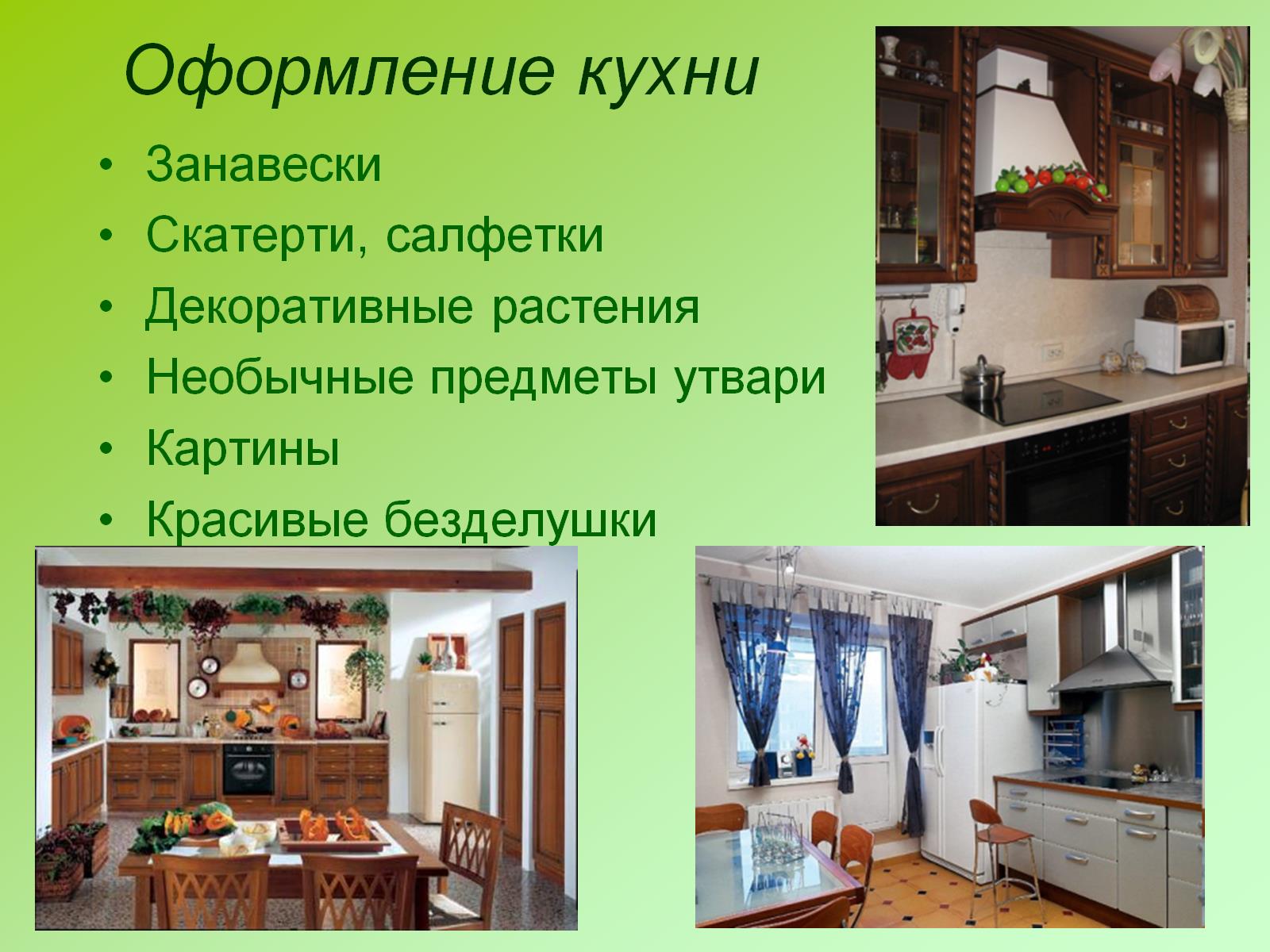 Оформление кухни
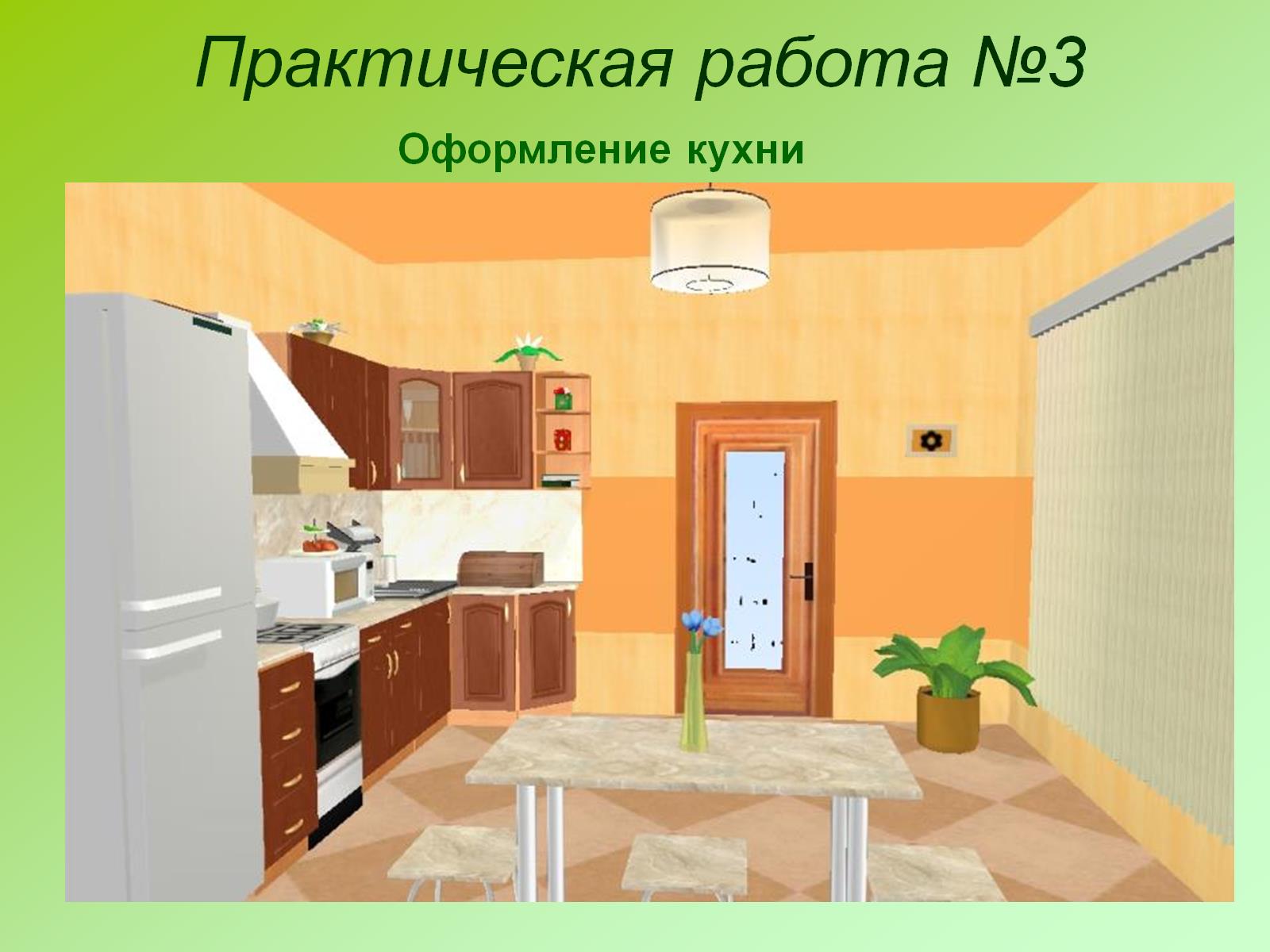 Практическая работа №3
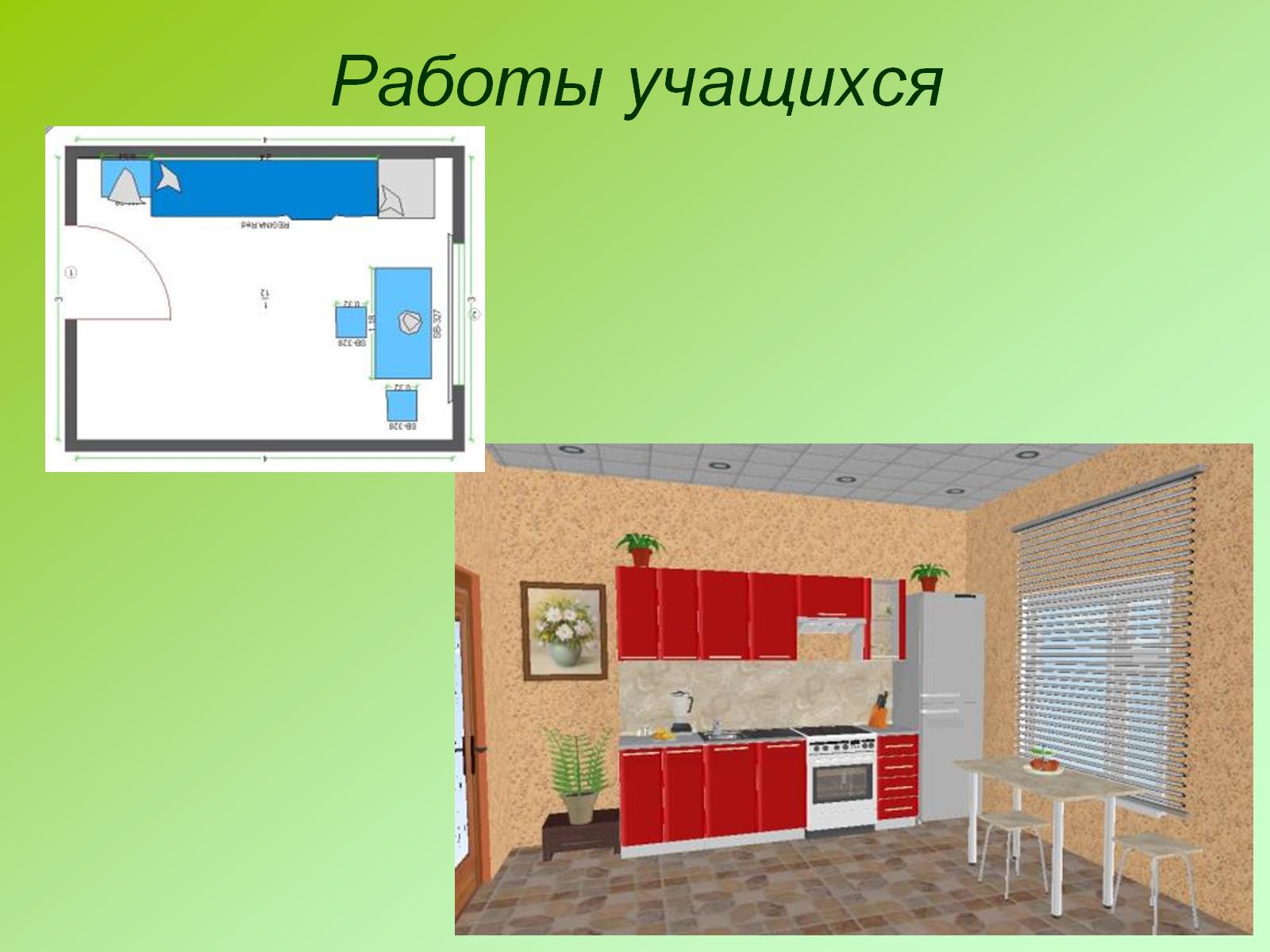 Работы учащихся
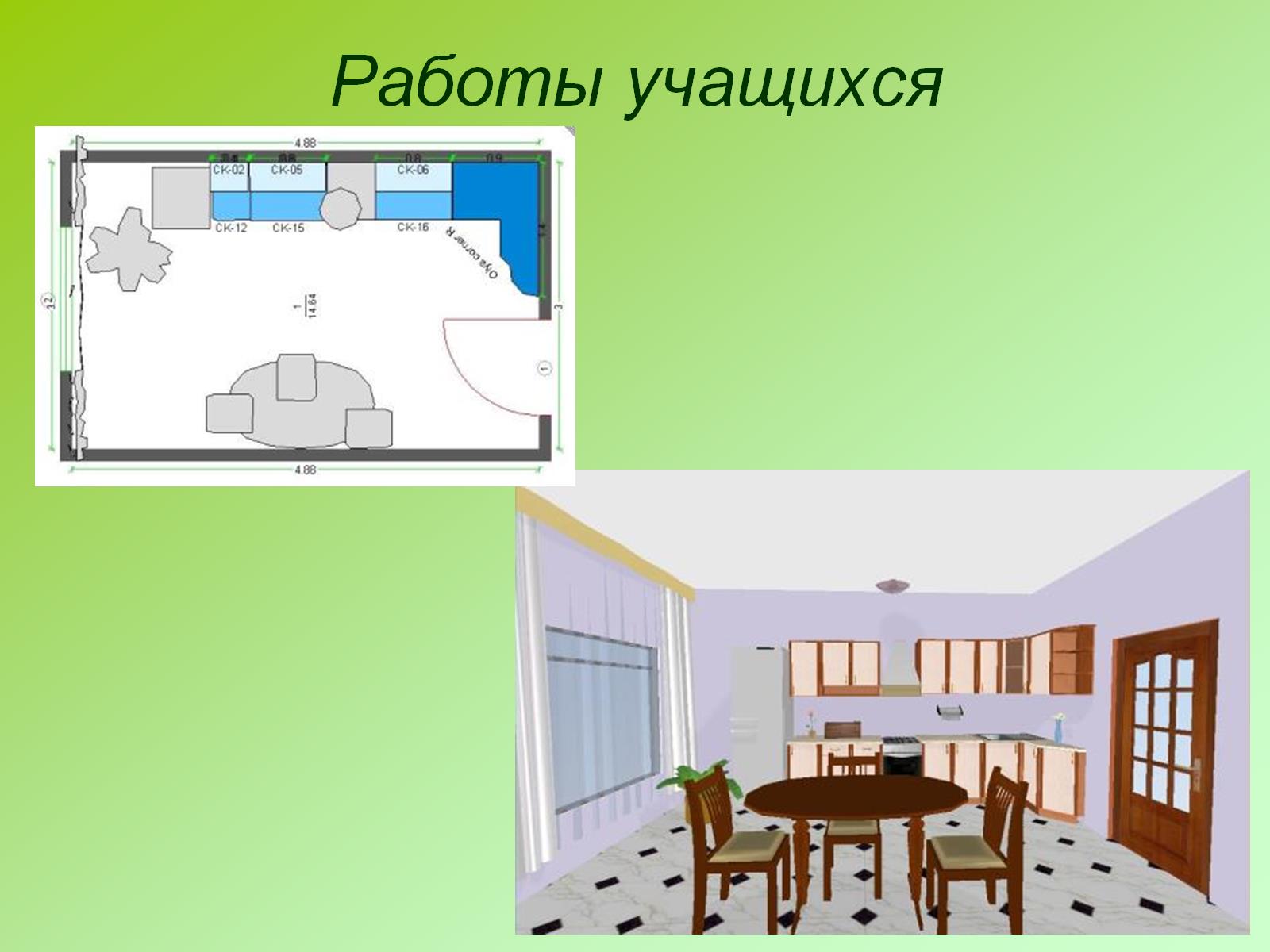 Работы учащихся